KA1
Learning in Europe to Improve Language Education
Funded mobilities
1. 8 job shadowing activities in 4 partner schools
Finland
Poland
Portugal
Slovakia

2. International courses for 2 members of staff
Timing
1 December 2020 – 30 November 2022
2021: preparation of mobilities (exact timing, content, …)
2022: mobilities
Focus on Language Education
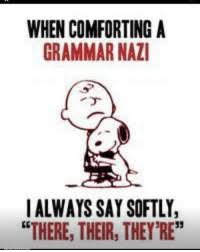 Language Education
Main topics:

Reading comprehension 
HEART (humanities, esthetics, arts, rhetoric, text)
	more motivation, interdisciplinary projects
IT integration
Language Education
Main goals

Teachers: 
	new insights and innovative ideas in language teaching 	methods,  interdisciplinary projects and IT applications

Students: 
	more motivation for HEART subjects,
	better learning outcome and results (language/text)
Looking forward to it!
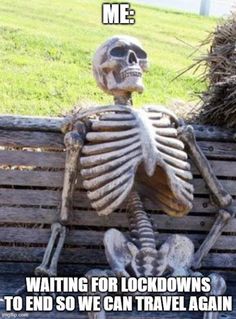